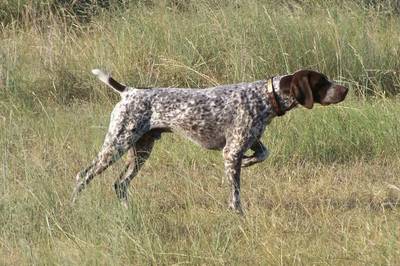 Pointers (chp10)   
   
Dynamic Memory Allocation  
   (chp16, pg 384)

Command-Line Arguments
   (chp 16, pgs 380-384)
[Speaker Notes: The variables that we have studied so far have held normal types of data: numbers, characters, or strings. C also has a variable type that holds a memory address. That memory address then points to another value and so is called a pointer or pointer variable. As with other variables, pointer variables must be defined before they can be used. While they don’t have to have an initial value, it is useful to initialize them to NULL indicating that no valid address is currently stored in the variable if you don’t initialize the pointer to a valid address.

Pointers will allows us to perform several tasks that we have not been able to do up to this point. It will allows us to simulate call-by-reference so that a function can change the value of a variable that is passed to it. It will also allow us to dynamically allocate memory and then manipulate that memory.]
Pointer Variable
A variable that stores a memory address
Allows C programs to simulate call-by-reference
Allows a programmer to create and manipulate dynamic data structures

Must be defined before it can be used
Should be initialized to NULL or valid address
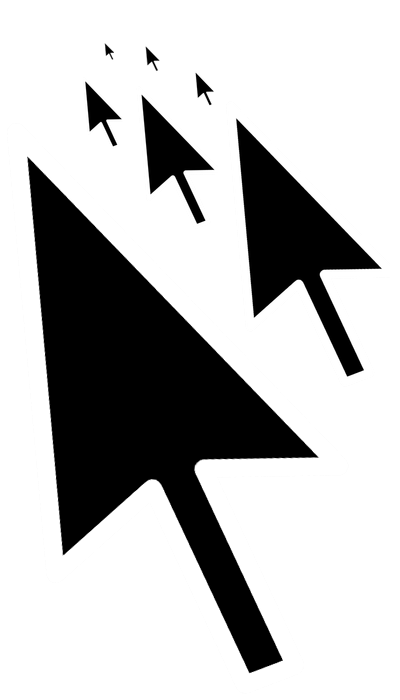 [Speaker Notes: The variables that we have studied so far have held normal types of data: numbers, characters, or strings. C also has a variable type that holds a memory address. That memory address then points to another value and so is called a pointer or pointer variable. As with other variables, pointer variables must be defined before they can be used. While they don’t have to have an initial value, it is useful to initialize them to NULL indicating that no valid address is currently stored in the variable if you don’t initialize the pointer to a valid address.

Pointers will allows us to perform several tasks that we have not been able to do up to this point. It will allows us to simulate call-by-reference so that a function can change the value of a variable that is passed to it. It will also allow us to dynamically allocate memory and then manipulate that memory.]
Declaring Pointers
Declaration of pointers
	<type> *variable
	<type> *variable = initial-value
Examples:
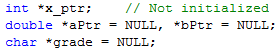 [Speaker Notes: Declaring a pointer is similar in syntax to other variables. The only difference is the asterisk, star, just before the variable name. The type that is declared is the data type of the data that the pointer will be pointing to.

In the examples shown here, x_ptr is a pointer to an int. It has not been initialized so we do not know what it points to. The next statement defines two pointers. Each points to a double value and each is initialized to NULL. Lastly,  grade is defined as a pointer to a char and is initialized to NULL.

x_ptr, aPtr, bPtr, and grade are the names of the pointer variables, not the data that they point to. The asterisk indicates that they are pointers so the they will each be allocated enough memory to hold an address. The data type defines how large the data is that is pointed to by the variable.]
Pointers
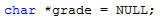 A pointer variable has two associated values:
Direct value 
address of another memory cell
Referenced by using the variable name
Indirect value 
value of the memory cell whose address is the pointer's direct value.
Referenced by using the indirection operator *
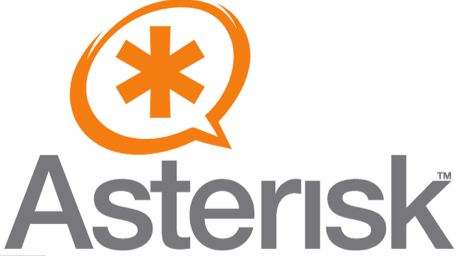 [Speaker Notes: We see then that a pointer has two associated values. One is the stored address. This is the value that you are referencing when you use the variable name by itself. The other value is the value stored in the location pointed to by the pointer variable. This is referenced by using the indirection operator which is an asterisk.]
Pointer Operators
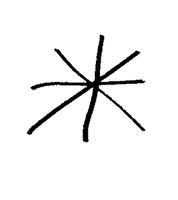 Come before a variable name
* operator
Indirection operator or dereferencing operator
Returns a synonym, alias or nickname to which its operand points

  & operator
Address of operator
Returns the address of its operand
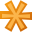 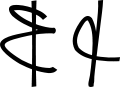 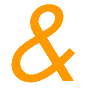 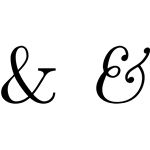 [Speaker Notes: We then have two operators that we will use when using pointers. Both come before a variable name. The asterisk which is the indirection or dereferencing operator is place before a pointer variable name to indicate that we want to refer to the value pointed to by the pointer. The ampersand is the address of operator. It returns the address of the variable that it precedes.]
Pointer Variables
One way to store a value in a pointer variable is to use the & operator
The address of count is stored in countPtr
We say,  countPtr points to count
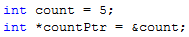 [Speaker Notes: One way that we can store a value in a pointer is to use the address of operator. Here we are defining count as an int with a value of 5 and then countPtr as a pointer to an int with a value of the address of count. We now say that countPtr points to count.]
Pointer Variables
Assume count will be stored in memory at location 700 and countPtr will be stored at location 300
causes 5 to be stored in count
causes the address of count to be stored in countPtr
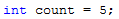 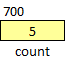 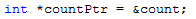 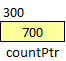 [Speaker Notes: Assume that count would be stored at location 700 in memory and that countPtr would be stored at 300. With the first statement, count is allocated and given an initial value of 5. With the second statement, countPtr is allocated and given a value of the address of count which is 700.]
Pointer Variables
We represent this graphically as
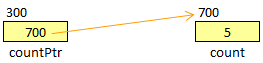 [Speaker Notes: We can demonstrate this graphically showing countPtr pointing to count.]
Pointer Variables
The indirection / dereferencing operator is *

stores the value 10 in the address pointed to by countPtr
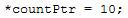 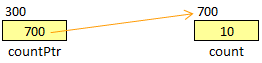 [Speaker Notes: We can place a new value of 10 in count by going through countPtr using the indirection operator. We wish to change the indirect value of countPtr so we place an asterisk before countPtr and then set that to 10.

- - > 101/1608/classExamples/pointers/ex1.c]
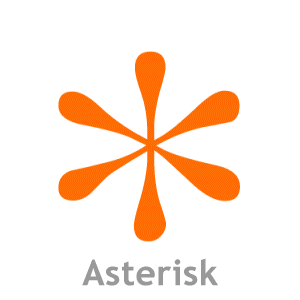 Pointer Variables
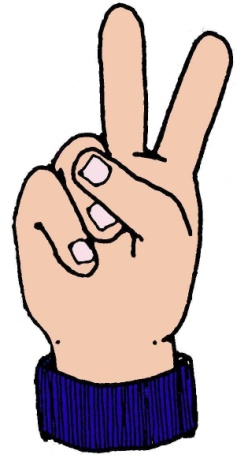 The character * is used in two ways:

To declare that a variable is a pointer
Pre-pending a variable with a * in a declaration declares that the variable will be a pointer to the indicated type instead of a regular variable of that type

To access the location pointed to by a pointer
Pre-pending a variable with a * in an expression indicates the value in the location pointed to by the address stored in the variable
[Speaker Notes: We have now used the asterisk in two ways. First we have placed it before a variable name in a variable declaration to indicate that the variable is to be defined as a pointer. Second we have used it in an expression so specify that we wish to refer to the indirect value, the value pointed to by the pointer.

before next slide:
- - > 101/1608/classExamples/pointers/swapPBV.c
- - > 101/1608/classExamples/pointers/swapPBR.c]
Simulating By Reference
Invoked function uses * in formal parameters



Invoking function (function call) uses & in arguments
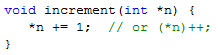 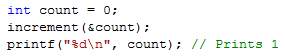 [Speaker Notes: One of the first things that we said pointers would allow us to do is to simulate passing by reference. As we have seen, functions pass parameters by value. Some languages pass parameter addresses rather values which allows the function to modify the passed parameter. We can simulate that in C by doing two things. First, when we define the function, we specify that the parameter is  a pointer by using the * in the formal parameter. Second, when we invoke the function, we use the address of operator to pass the address to the function.

- - > 101/1608/classExamples/pointers/swapPBR2.c]
Pointer Variables
Given
The compiler will know how many bytes to copy into the memory location pointed to by aPtr
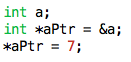 [Speaker Notes: Say we define a variable a and a pointer to that variable aPtr set to the address of a. By setting *aPtr to 7, the compiler knows how to manipulate what aPtr points to because we have specified that aPtr points to an int, the one where the variable a is.

- - > 101/1608/classExamples/pointers/ex2.c    first example]
Pointer Variables and Arrays
Given
Notice that aPtr is assigned to a and not &a – why??
What happens after the third line of code above??
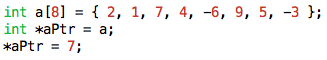 [Speaker Notes: Notice that this pointer is assigned to a and not &a – why??
It could have been assigned to   &a[0]   - that would have been the same.

The name of the array and the address of the first element are the same.


- - > 101/1608/classExamples/pointers/ex2.c   second example]
Arrays Sent to Functions
Consider an array declaration:

which would result in a block in memory consisting of ten integers (of 4 bytes in a row per integer).
Let’s say this array begins at memory location 10010
    - we may imagine it looks like this in memory:


Example of sorting function with this array sent in as an argument:
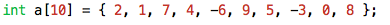 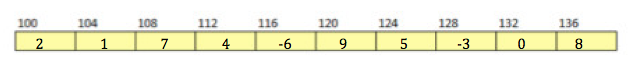 [Speaker Notes: Lets say that we have a block of memory allocated to hold ten integers each of four bytes starting at location 100.


Quiz2, sort is in a separate function; notice no pointers used
- - > 101/1608/classExamples/pointers/sort.c    
	 sends an array to a sort function whose first argument is an array

- - > 101/1608/classExamples/pointers/sort2.c   
	sends a pointer to the array to a sort function whose first argument is a pointer

- - > 101/1608/classExamples/pointers/sort3.c
	sends an array to a sort function whose first argument is a pointer]
Pointer Variables and Arrays
Same array as last slide:

Assume we also declare an integer pointer to point to the array:
                                       (What is another way to write this?)
Then we can imagine it looking like this:

    


What does the following mean:    
Which is the same as writing what??
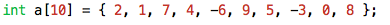 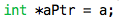 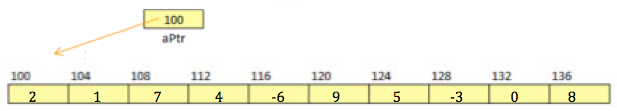 *(aPtr + 1)
[Speaker Notes: Another way of declaring/initializing the pointer:    int *aPtr = &a[0];

- - > 101/1608/classExamples/pointers/sort2.c   
	sends a pointer to the array to a sort function whose first argument is a pointer

- - > 101/1608/classExamples/pointers/sort3.c
	sends an array to a sort function whose first argument is a pointer (doesn’t declare the pointer to the array, just sends the array)

- - > 101/1608/classExamples/pointers/ex2.c   third example]
Pointer Variables and Arrays
Since a block of 10 integers located contiguously in memory is, by definition, an array of integers, this brings up an interesting relationship between arrays and pointers:

After declaring an integer pointer to point to the array,
                                    or like this:     
we can access the elements in the array using: 
array subscript notation, like we are used to    a[3]    
or using the pointer    *(aPtr + 3)
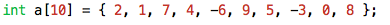 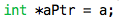 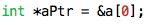 Pointer Variables and Arrays
Same array:

    


What happens with the following statement?
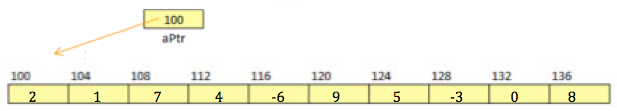 aPtr = aPtr + 1;
[Speaker Notes: How is this different??]
Pointer Variables and Arrays
Because the compiler "knows" 
This is a pointer (i.e. its value is an address) 
That it points to an integer of length 4 at location 100
Instead of 1,                                       adds 4 to aPtr
Now aPtr  "points to"  the next integer at location 104
Same for: aPtr += 1, aPtr++, and ++aPtr
aPtr = aPtr + 1;
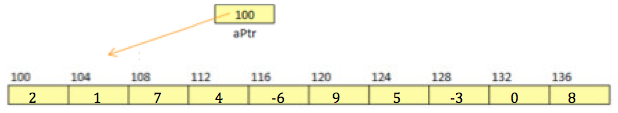 [Speaker Notes: Since the compiler knows that it is a pointer and that it points to an integer which has a length of four, instead of adding one to aPtr, four is added to aPtr. Now aPtr points to the next integer at location 104. Whatever method we use to add 1 to aPtr, the same thing will happen.


- - > 101/1608/classExamples/pointers/ex2.c   fourth example]
Pointer Variables and Arrays
Consider this array allocated at location 200

We have an array containing 10 integers
 We refer to each of these integers by means of a subscript to scores
Using scores[0] through scores[9]
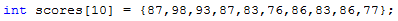 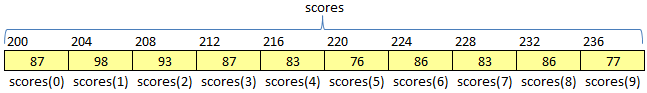 [Speaker Notes: Review of previous slides with another example:


Suppose we define an array of 10 test scores. We would normally refer to each of the 10 elements by using a subscripted variable using subscripts zero through nine.]
Pointer Variables and Arrays
The name of an array and the address of the first element in the array represent the same thing
Consequently, we could alternatively access them via a pointer:
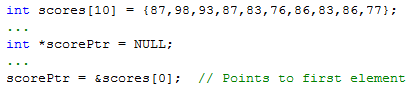 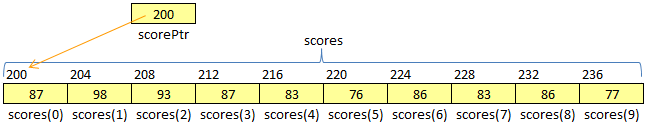 [Speaker Notes: The array and the first element are stored at the same location in memory. Rather than access the elements using subscripted variables, we could access them using a pointer. Here we have defined scorePtr and have set it to the address of the first element of the array.]
Pointer Variables and Arrays
The name of an array is a pointer constant to the first element of the array
So, we could also use :
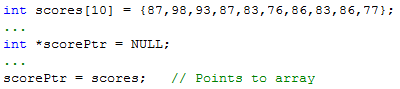 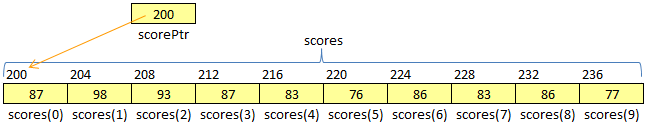 [Speaker Notes: Or, since the name of an array is a pointer to the first element of the array, we could set scorePtr to the array name. Either method will cause the pointer to point to the first element.]
Pointer Arithmetic and Arrays
If scorePtr is pointing to a specific element in the array and n is an integer,       scorePtr + n is the pointer value n elements away
We can access elements of the array either using the array notation or pointer notation
If scorePtr points to the first element, the following two expressions are equivalent:

 scores[n]			Array notation

 *(scorePtr + n)	Pointer notation
[Speaker Notes: Once we have scorePtr pointing to an array element, we can add a number of elements to the pointer to point to an element that is that number of elements away. We can access the elements using either standard array notation or this pointer notation. In fact if scorePtr points to the first element of the array, scores sub n is equivalent to indirection of scorePtr plus n.


But why would you want to use pointer notation? That brings us to allocating dynamic memory.]
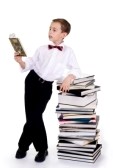 Pointers and Dynamic Allocation of Memory
So far, we have always allocated memory for regular variables that are located on the stack 
Size of such variables must be known at compile time
Sometimes convenient to allocate memory at run time
System maintains a second storage area called the heap 
Functions calloc and malloc allocate memory as needed of size needed
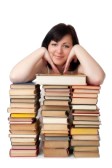 [Speaker Notes: Back on slide #2, we said that pointers will allows us to perform several tasks that we have not been able to do up to this point. It will allows us to simulate call-by-reference so that a function can change the value of a variable that is passed to it (starting with slide #11). It will also allow us to dynamically allocate memory and then manipulate that memory.

So far, the compiler has allocated variables when they are declared from an area known as the stack. The size of those variables must be known at compile time. There are times when you do not know the size in advance and it would be convenient to allocate that memory at run time after we know the size of memory we need. The system maintains another memory area called the heap. C functions such as calloc and malloc allow us to allocate memory off the heap when we need to and of the size that we need.]
Pointers and Dynamic Allocation of Memory
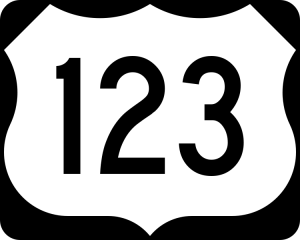 Use allocating function (such as malloc(), calloc(), etc.)
Returns void pointer
void * indicates a pointer to untyped memory
Will have to cast the returned value to the specific type needed
Use memory through the pointer notation
Release allocated space when no longer needed, so that it can be reused
[Speaker Notes: To use the heap, we first use a function to allocate the memory. The function generally returns a void pointer since the function does not know what type of data we wish to store. We will have to type cast the pointer to the type of pointer that we wish. Once we have the memory allocated and the address stored in a pointer, we can use the memory using pointer notation. Lastly, once we no longer need the memory, we should release it to that it can be used for other purposes.]
Pointers and Dynamic Allocation of Memory: calloc
calloc
Used to dynamically create an array in the heap
Contiguous allocation
Initialized to binary zeros
Must
Takes two arguments
Number of array elements
Amount of memory required for one element
Use sizeof operator
Returns
Void pointer if successful
NULL if unsuccessful
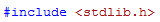 [Speaker Notes: The first heap allocation function we will examine is calloc. We can use it to allocate an array initialized to zeros. The calloc function is in the standard library so we must include stdlib.h. The calloc function takes two arguments. The first is the number of array elements and the second is the size of each element. We can use the sizeof operator along with the data type to get the size of a single element if needed. calloc returns a void pointer if successful and NULL if unsuccessful.]
Pointers and Dynamic Allocation of Memory: calloc
Example 1: String


Example 2: Integers
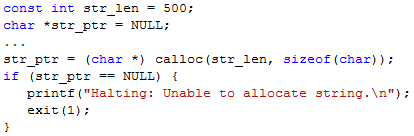 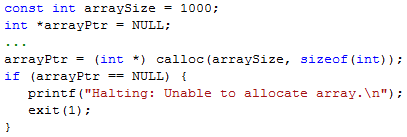 [Speaker Notes: In the first example shown here, we wish to dynamically allocate memory for a string to hold 500 characters including the null character. We define a char pointer which we will use to get to the allocated string. We then use the calloc function to allocate the memory. The first argument is the string length and the second is the size of one character which should be one. Since a void pointer is returned, we type cast the pointer to a char pointer before storing it in our pointer variable. We then need to see if our allocation was unsuccessful. We check the pointer for NULL and perform appropriate actions if it is.

In the second example, we want to allocate memory for an array of 1000 integers. When defining the pointer arrayPtr, we specify that it is an int pointer. Our call to calloc has two arguments, the number of elements we want to allocate and the size of each element which is sizeof(int). We type cast the return to an int pointer and store it in arrayPtr. Again we check to see if our allocation was unsuccessful.]
Pointers and Dynamic Allocation of Memory: malloc
malloc
Used to dynamically get memory from heap
Contiguous allocation
No initialization
Must
Takes one argument
Total amount of memory required
Returns
Void pointer if successful
NULL if unsuccessful
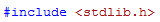 [Speaker Notes: The other heap allocation function that we will look at is malloc. There are a couple of differences between malloc and calloc. The malloc function does not initialize the allocated memory and the malloc function only has one argument which is the total amount of memory required. The function returns the same thing: void pointer or NULL.]
Pointers and Dynamic Allocation of Memory: malloc
Example 1: String


Example 2: Integers
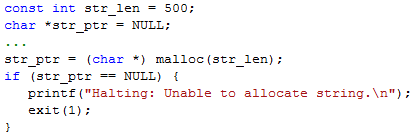 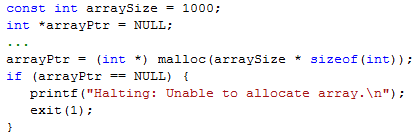 [Speaker Notes: Here are our same two examples using malloc. In the first example since the sizeof(char) is one, the only argument we need is the number of characters.

In the second example to get the total memory to allocate for the array as the argument, we multiply the number of elements by the size of each element, sizeof(int).]
Pointers and Dynamic Allocation of Memory: free
free
Used to dynamically release memory back to heap
Contiguous deallocation
Must
Takes one argument
Pointer to beginning of allocated memory
Good idea to also NULL pointer if reusing
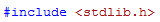 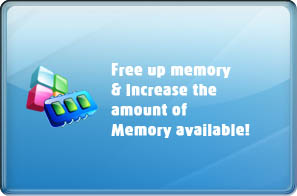 [Speaker Notes: Once our memory is allocated we can then use pointer notation to manipulate the memory. When we no longer need the memory, we should release it for other uses. We can do that with the free function which requires only one argument, the address of the memory to be released. The system will know based on the address how much memory is to be released. It is also a good programming practice to set your program’s pointer to NULL if you will be reusing it.]
Pointers and Dynamic Allocation of Memory: free
Example 2 with free
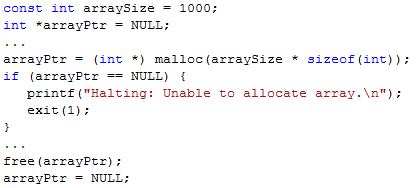 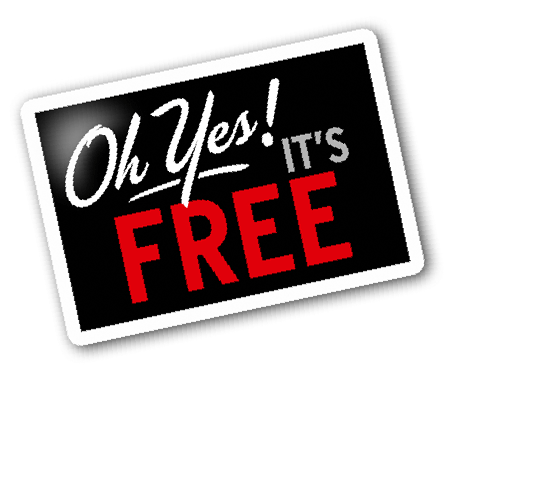 [Speaker Notes: - - > 101/1608/classExamples/pointers/mallocExample.c      (sort2.c re-written using malloc)]
Command-Line Arguments
Arguments passed to a program upon execution are called command-line arguments.
The main() function signature changes from
     int main(void)  
     to
     int main(int argc, char *argv[]) 
The first argument argc holds the number of items types at the command prompt, including the executable name.
The second argument char *argv[] is an array of character pointers, each pointer pointing to the arguments typed in at the command-line.
Command-Line Arguments
With the reverse_echo program, if you type   
          ./a.out testing 1 2 3  
    at the command-prompt, argc would have the value 5,  
    and argv[] would look like this:
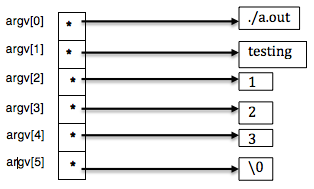 [Speaker Notes: The first argv pointer points to the executable name.
The remaining pointers point to each of the other arguments that were passed in.  
The last pointer in the argv array is defined to be NULL, so there are always argc + 1 pointers in the argv array.]
sscanf()
We have used scanf() to scan input from the keyboard.
sscanf() scans an array (or string) already in memory and reads each item into a pointer that points to the address (just like scanf())

       int sscanf( buffer, format(s), arg(s) )
  
   where 
   buffer is the given array, or string (the source)
       format is the format specifier (%d, %f, %s, etc)
        arg is the pointer(s) to the address of each argument 
              (destinations)
sscanf()
Example 1:

int numberOfArgs = 0;
numberOfArgs = sscanf(myIntArray, %d, %d, %d,			       &num1, &num2, &num3);

Example 2:  if sample run is    ./a.out John 7 12
printf(“Hello %s.\n”, argv[1]);
sscanf(argv[2], “%d”, &birthMonth);
sscanf(argv[3], “%d”, &birthDay);